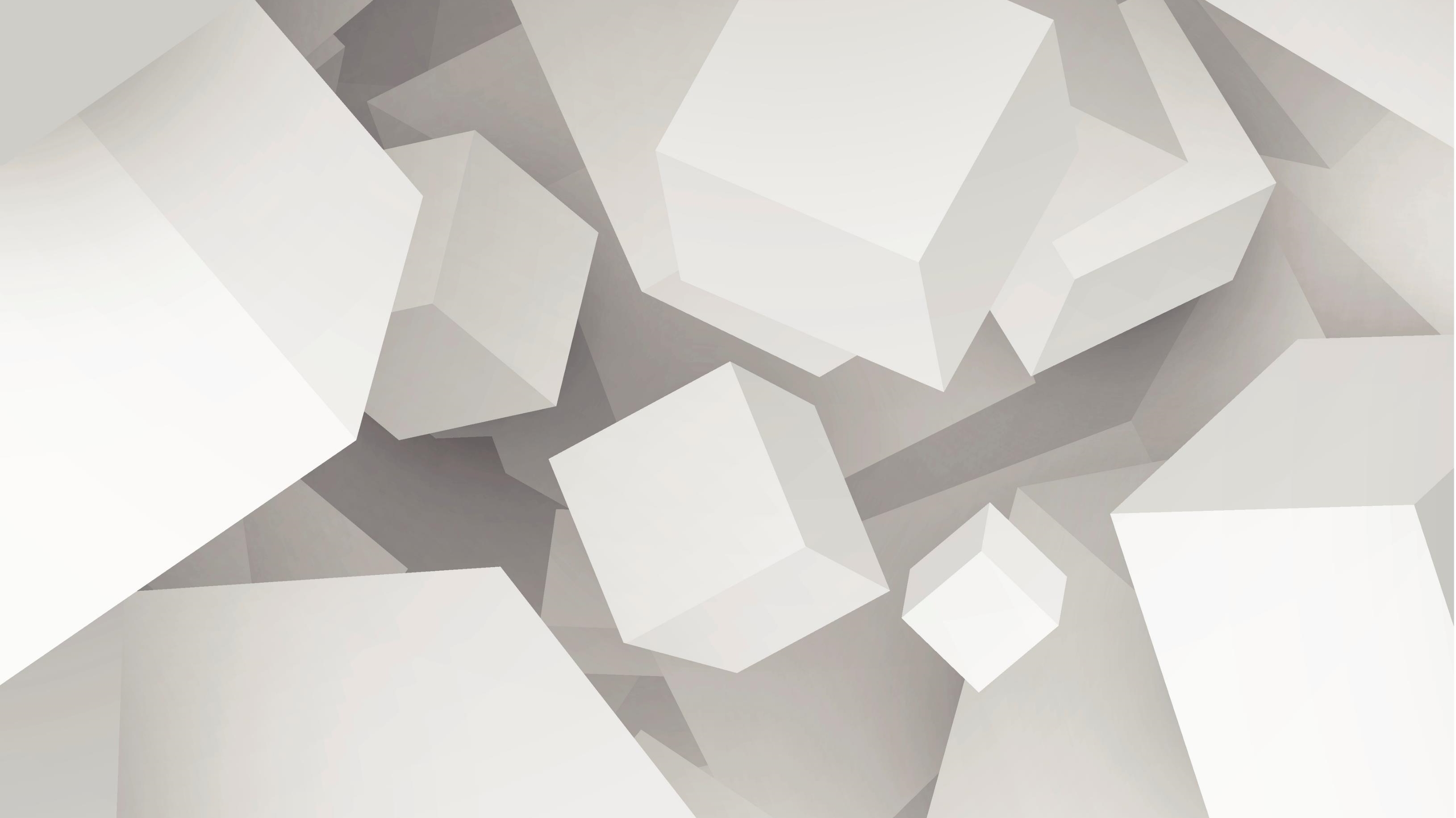 А továbbtanulásról
Tanulóknak
„Válaszd azt a munkát, amit szeretsz, és soha többé nem kell dolgoznod egy napot sem az életben!” /Konfuciusz
A sikeres pályaválasztás feltételei
Megfelelő pályaismeret
Reális önismeret
Pályaválasztási érettség - határozott életcél, egyéni értékrendszer, értékorientáció, saját adottságok és a pályaadottságok összeegyeztetésének képessége.
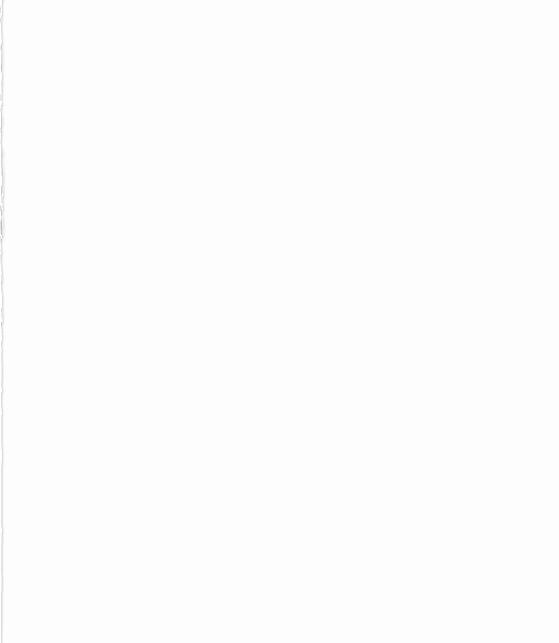 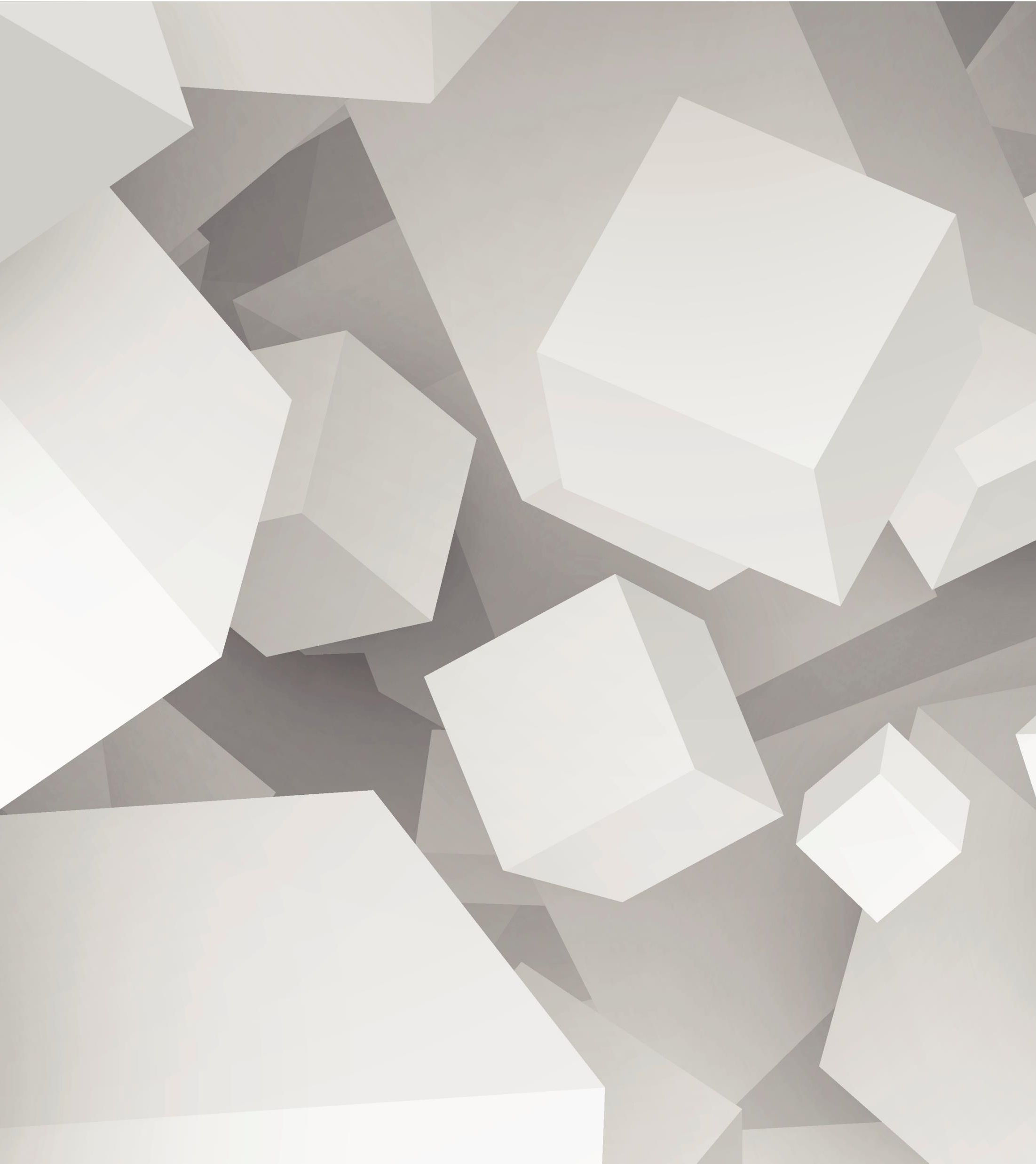 Ami segít
A felkészítő órák
A korábbi záróvizsga feladatsorok gyűjteménye
Az középiskolák bemutatkozása
Az idősebb, középiskolai barátok beszámolói, tapasztalatai
Érdeklődés- és képességtesztek
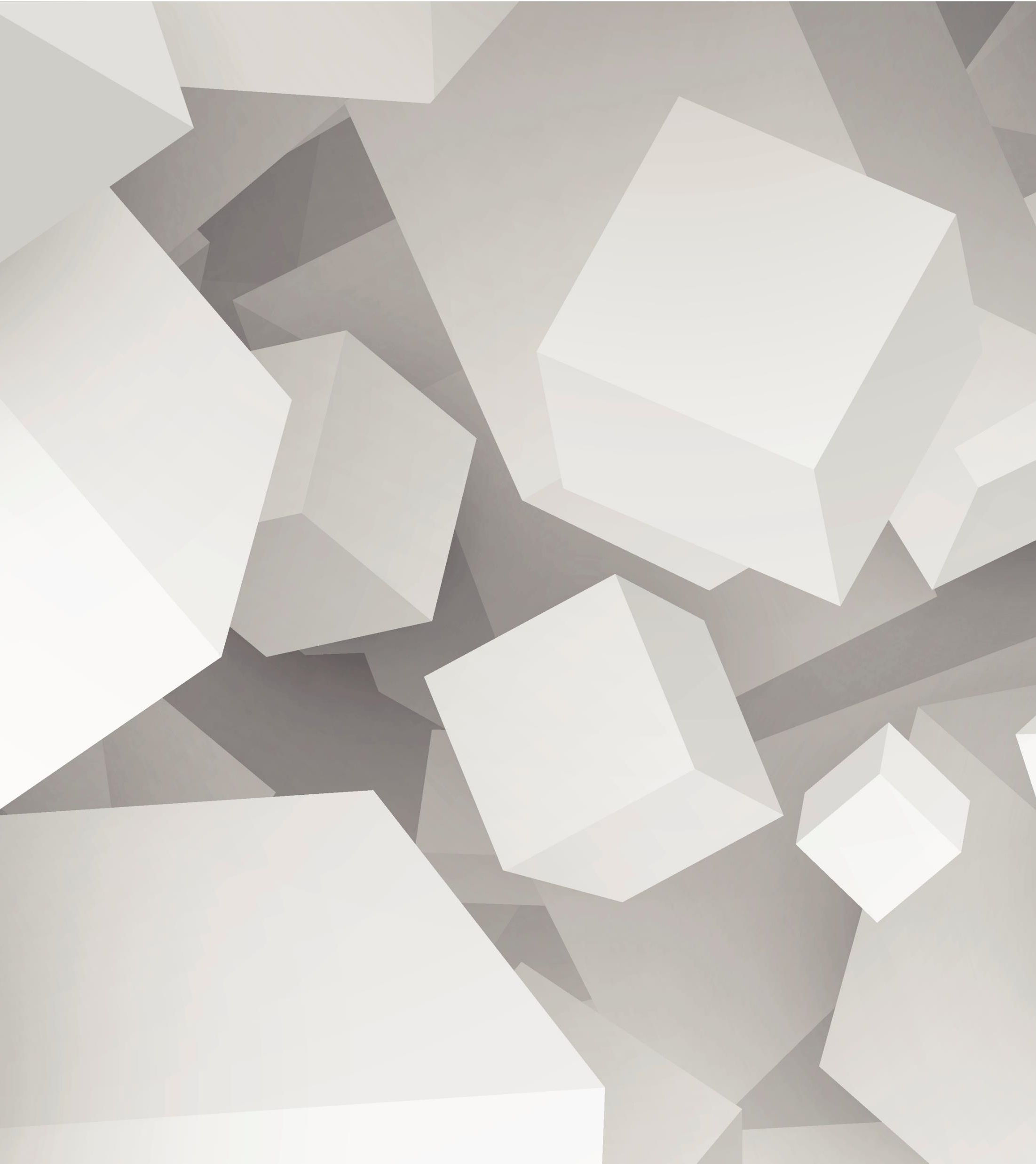 A felkészítő órák
http://rtv.rs/matura
A korábbi záróvizsga feladatsorok gyűjteménye
Ezt korábban megvásárolhattátok az iskolában. Ennek kidolgozását megkezdtétek a felkésztő órákon.
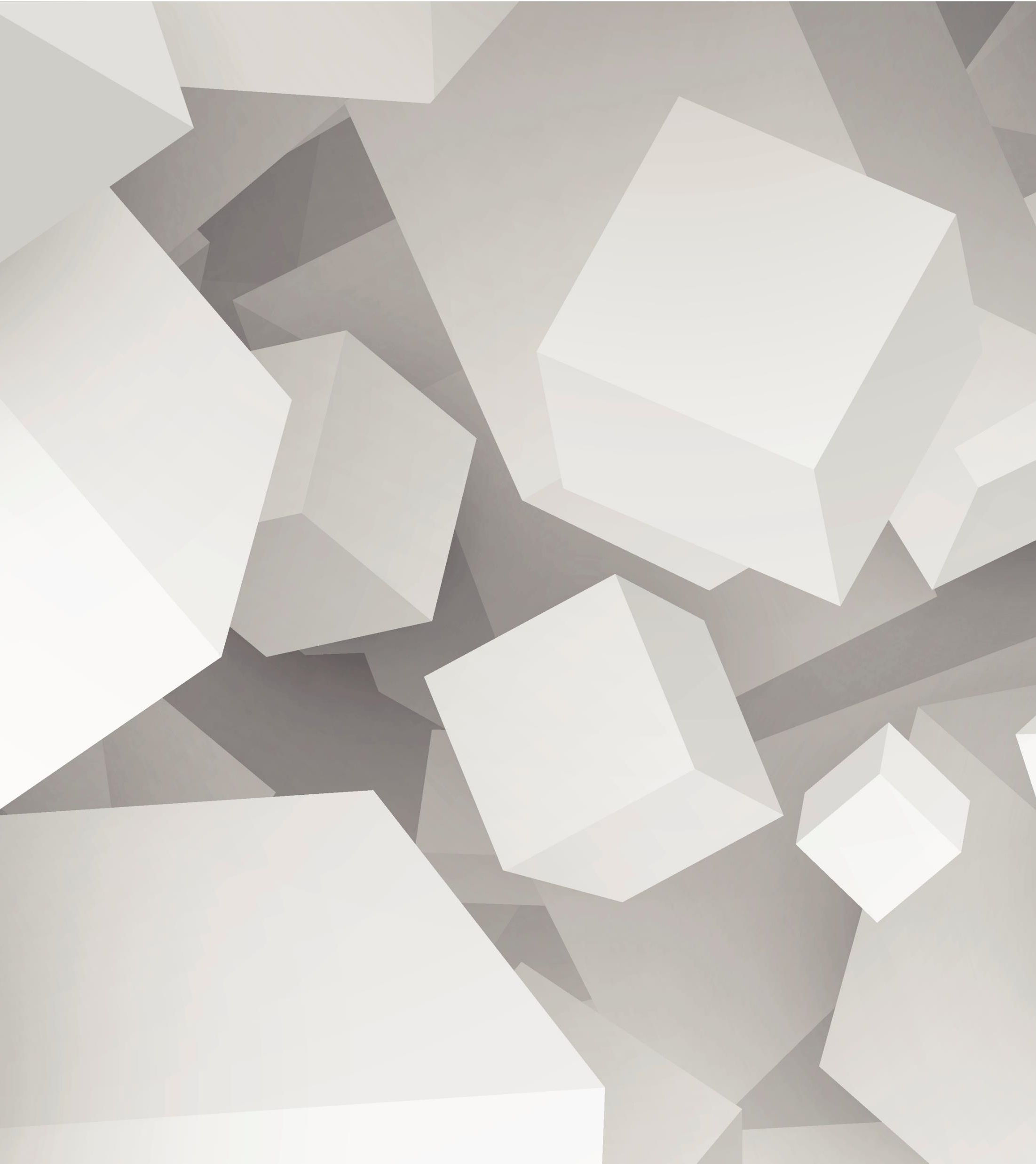 A döntés...
Te mit szeretnél?
Az iskola kiválasztása ideális esetben a diák, nem pedig a szülő döntése, de a szülők sokat segíthetnek a pálya-ismeretben és az önismeretben. A jó döntéshez az kell, hogy a diák tisztában legyen saját képességeivel, határaival, bőven kapjon információkat szakmákról, iskolatípusokról, tantárgyakról, továbbtanulási lehetőségekről. 
Érdemes alaposan átböngészni a szimpatikus középiskolák Facebook-oldalát, honlapját és − ha van − Youtube-csatornáját, ezek ugyanis sok mindent elárulnak az iskola hangulatáról, a közösségi életről.
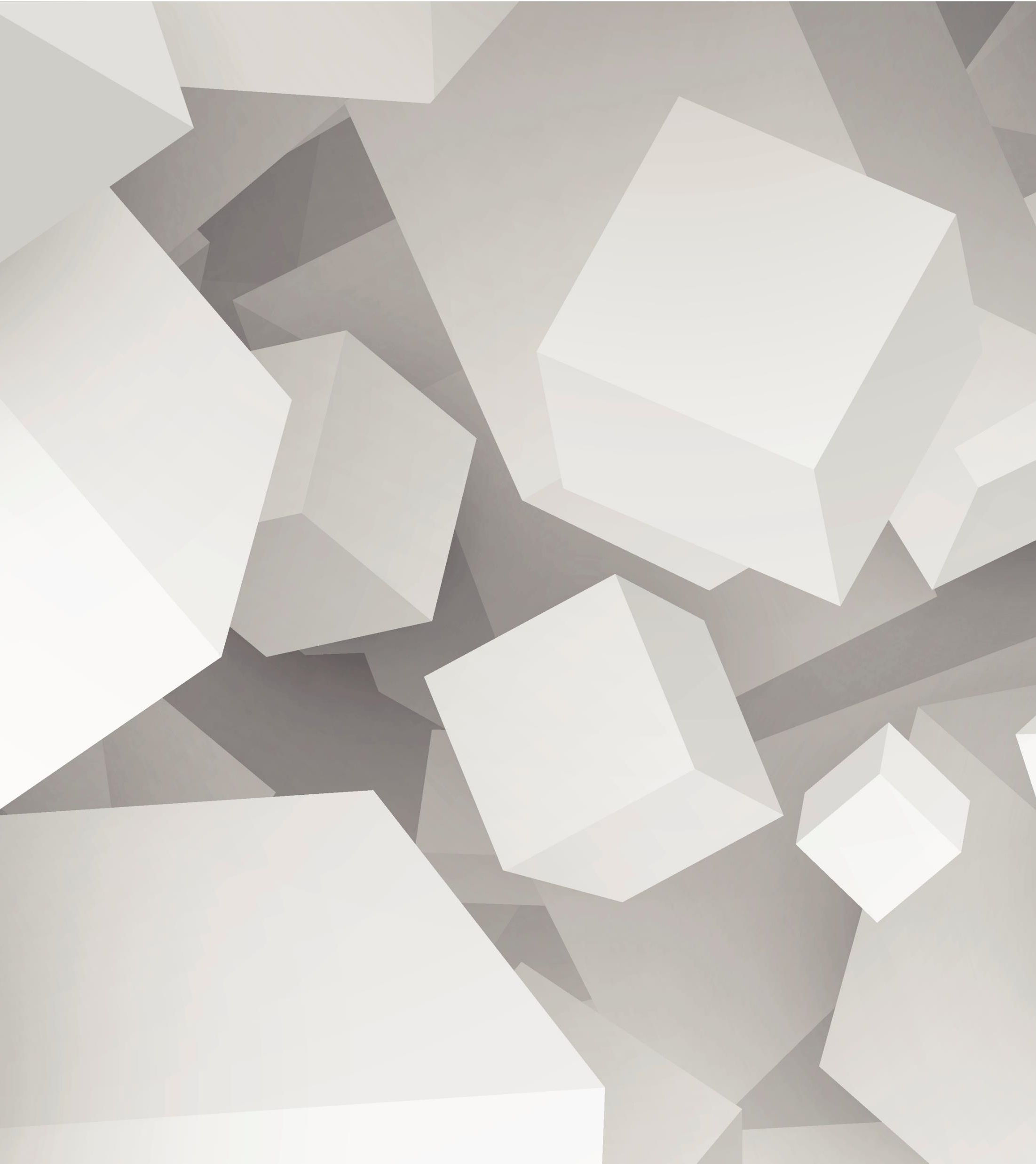 Szabadkai középiskolák
Egészségügyi középiskola
http://www.medicinskasu.edu.rs/hu#
Politechnikai Iskola
http://hu.politehnickasu.edu.rs/ 
http://www.politehnickasu.edu.rs/plan-upisa/#page-content 
Vegyészeti-Technológiai Iskola
https://www.hts.edu.rs/index.php/hu/
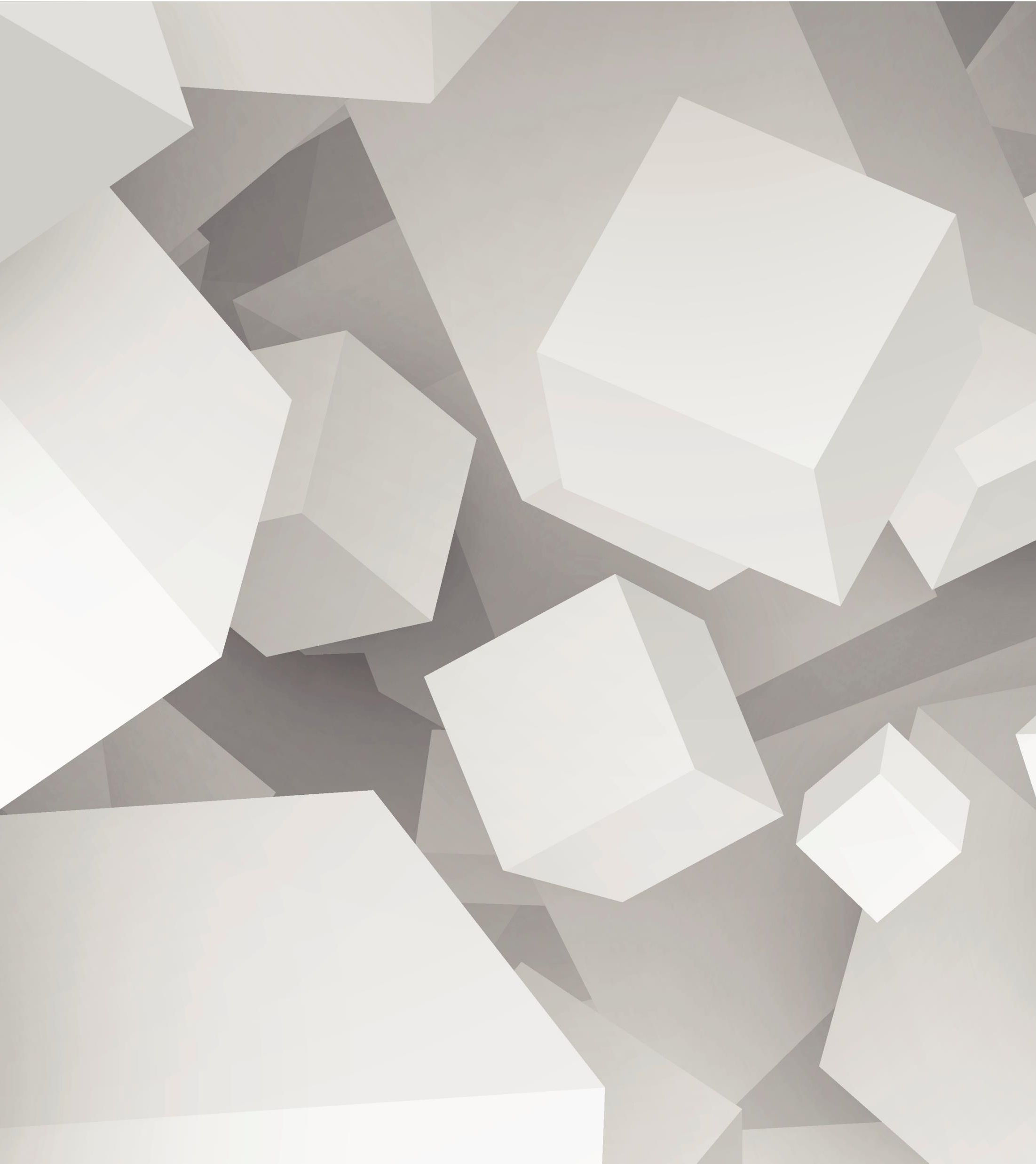 Szabadkai középiskolák
Ivan Sarić Műszaki Iskola
http://tsis.edu.rs/# 
https://upis.tsis.edu.rs/hu/indexhu.php 
Bosa Milićević Közgazdasági Iskola
http://ekonomskasu.edu.rs/hu/kezdolap/
Svetozar Marković Gimnázium
https://www.gimnazijasubotica.edu.rs/ma/ 
Püspökségi Klasszikus Gimnázium
http://www.paulinum.edu.rs/index.php?option=com_content&view=article&id=51&Itemid=1&lang=hu
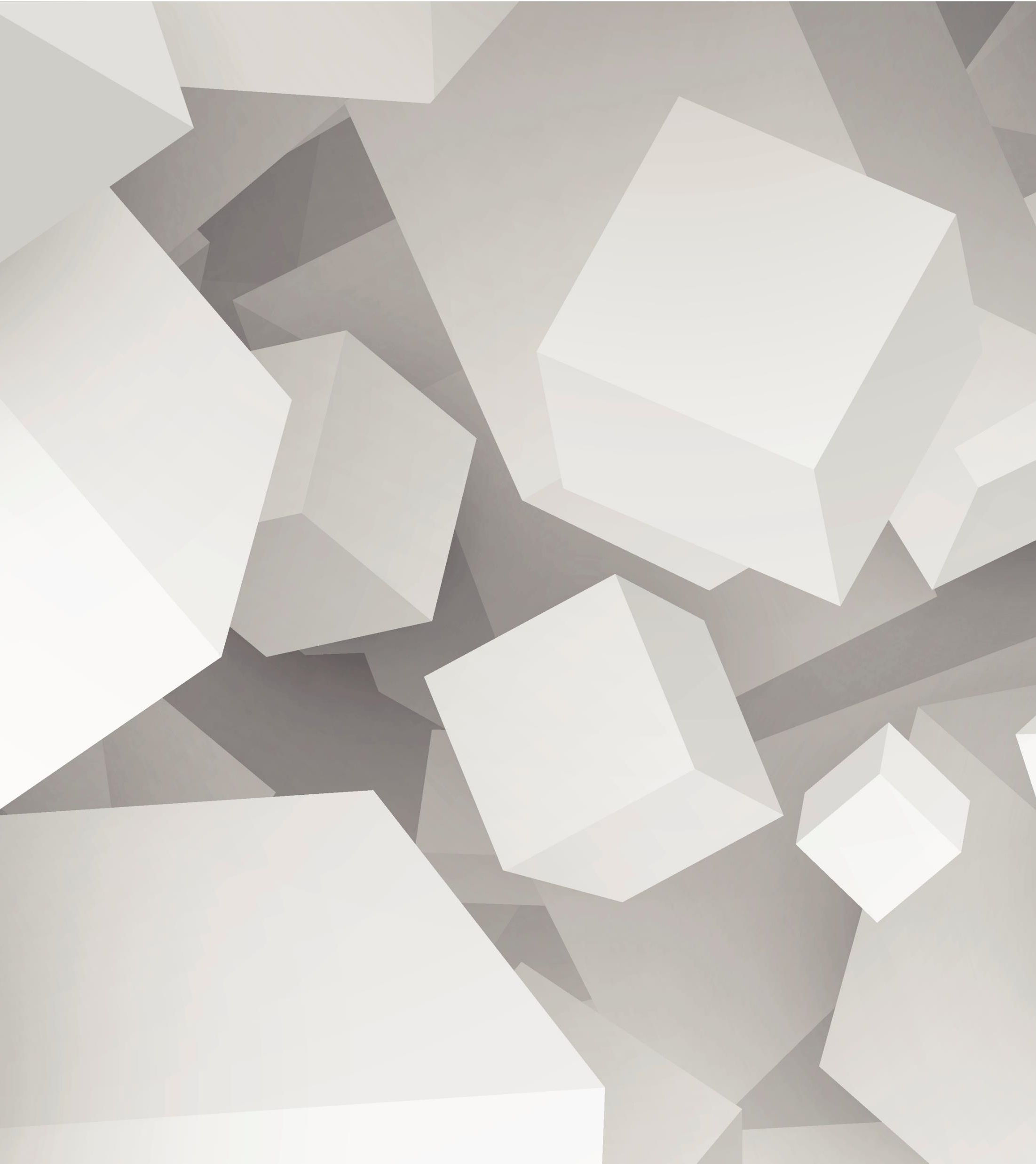 Tehetséggondozó középiskolák
Kosztolányi Dezső Tehetséggondozó Gimnázium
http://tg.edu.rs/hun/ 
Bolyai Tehetséggondozó Gimnázium - Zenta
http://www.bolyai-zenta.edu.rs/ 
Szabadkai Zeneiskola
https://muzickasu.edu.rs/?lang=hu
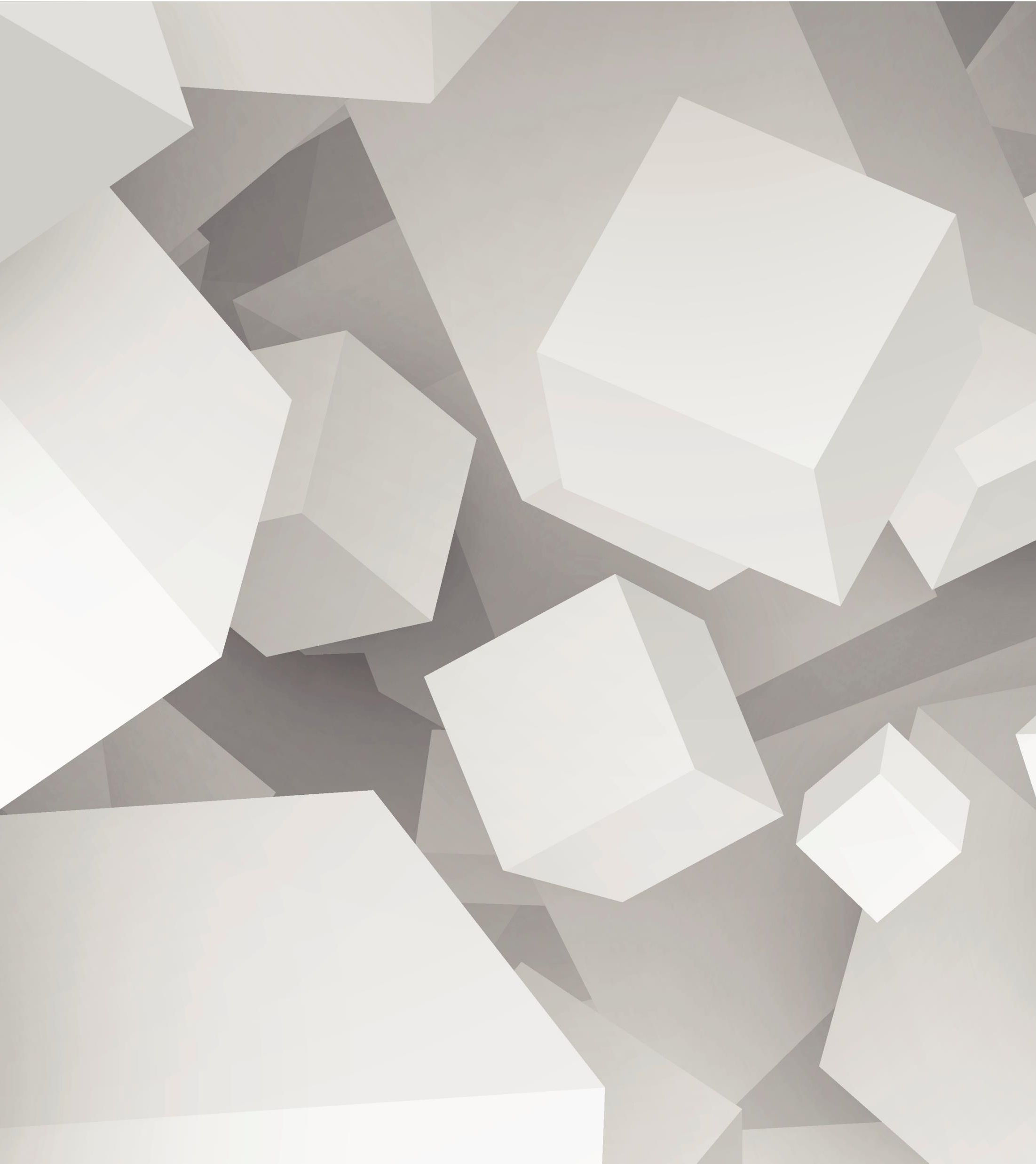 Speciális iskolák
Žarko Zrenjanin Speciális Iskola
https://www.oisszarkozrenjanin.edu.rs/srednja.php 
Dositej Obradović Speciális Iskola
http://www.skcentar.edu.rs/srednja-skola 

*ezekben az iskolákban is nyílnak tagozatok magyar nyelven, azoknak a tanulóknak ajánljuk, akik eddig sajátos nevelési tervvel tanultak (IOP)
Valahol máshol...?
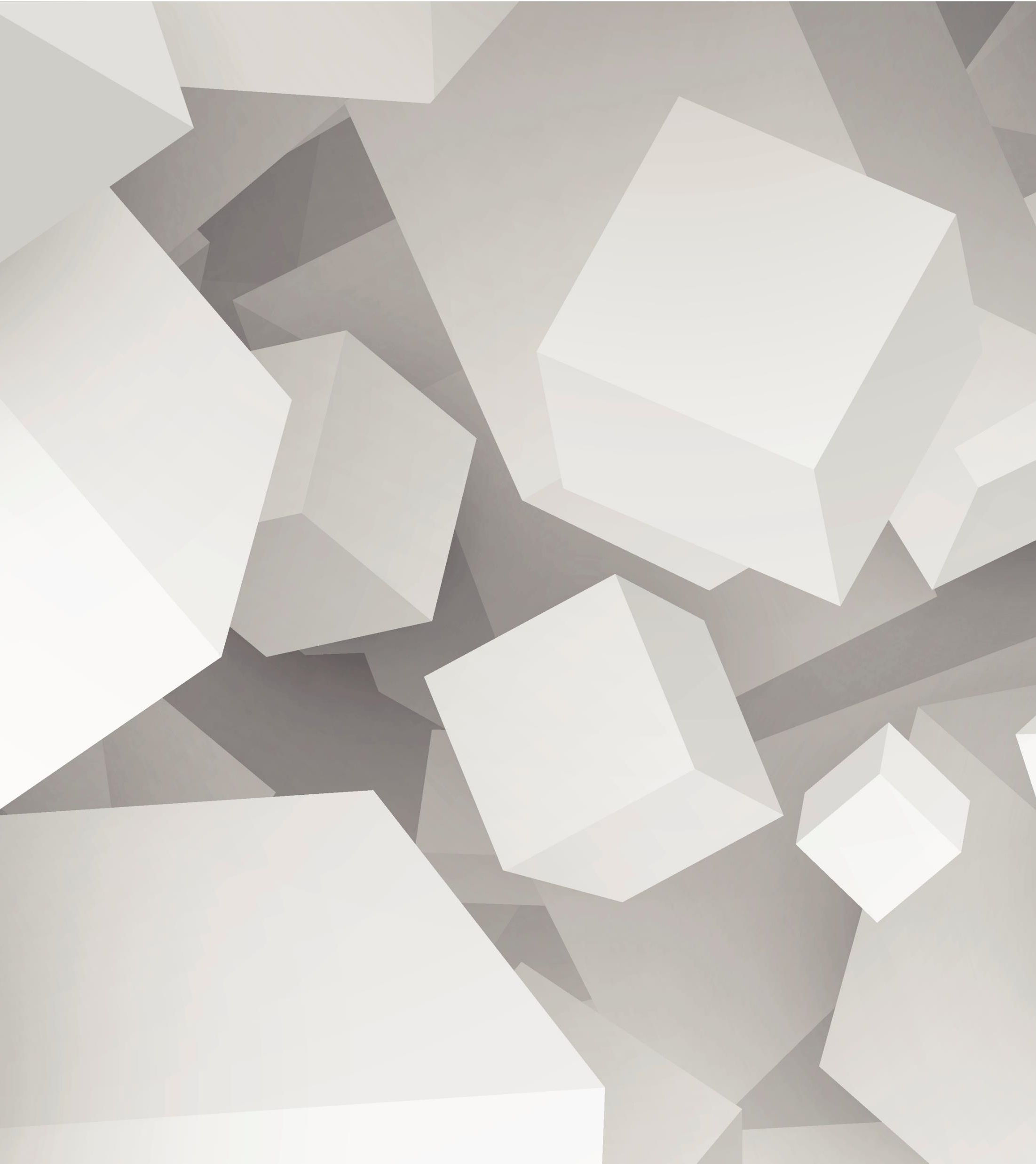 Azok, akik Magyarországon tanulnának tovább, már leadták jelentkezésüket.
Akik pedig esetleg már elég magabiztosságot, és önállóságot éreznek magukban, azok más városokból is választhatnak középiskolát, mint: Magyarkanizsa, Topolya, Zenta, Zombor...
Ez esetben is el lehet dönteni, hogy kollégiumba költöznétek vagy naponta utaznátok/ingáznátok inkább.
Ami még szűkíti a lehetőségeket...
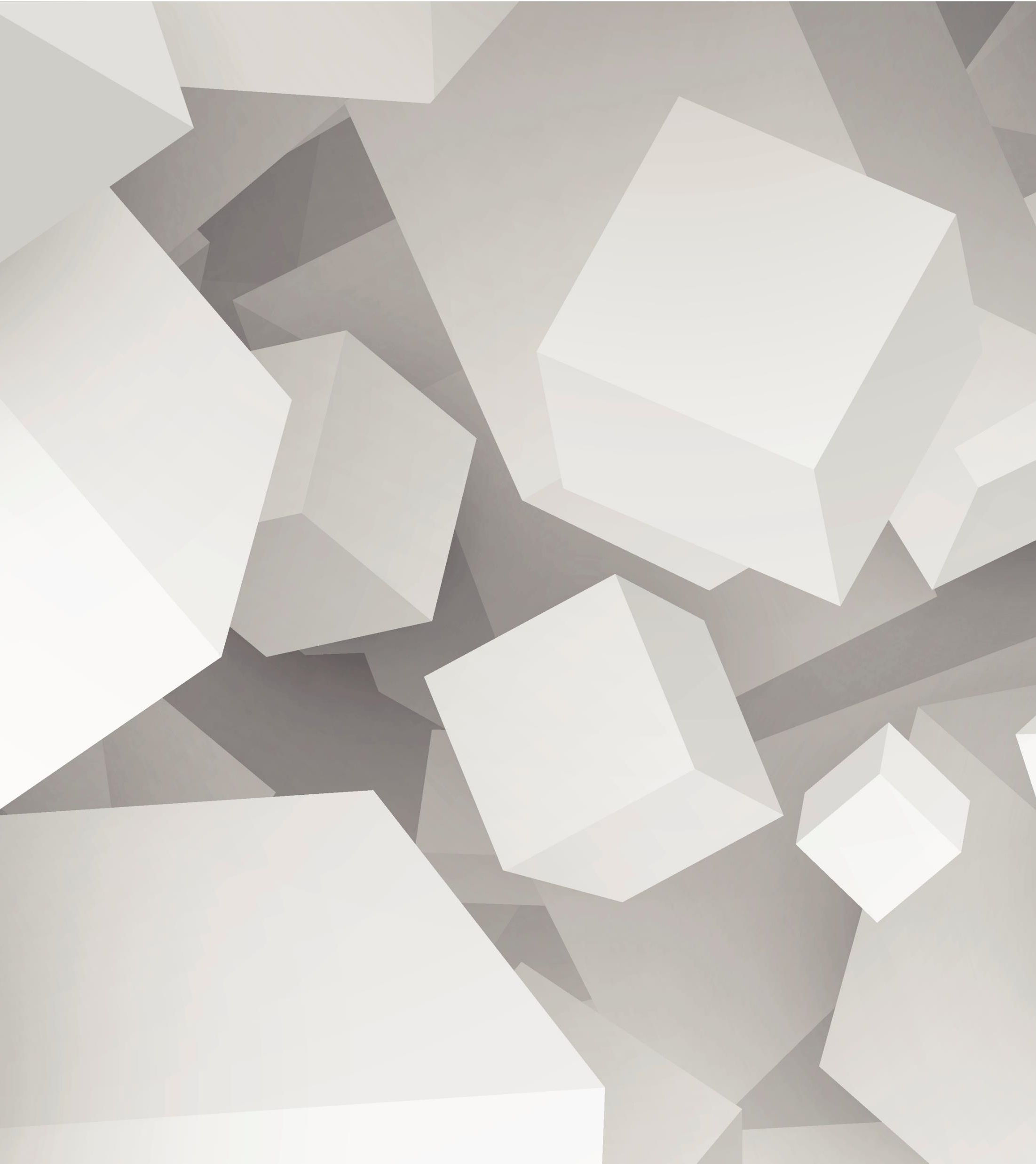 Az lehetetlen elképzelések kizárása:
amihez nincsenek meg a képességek, 
ahova nem sikerül bejutni a gyenge tanulmányi eredmény miatt,
egészségügyi ellenjavallatok.
Ami még szűkíti a lehetőségeket...
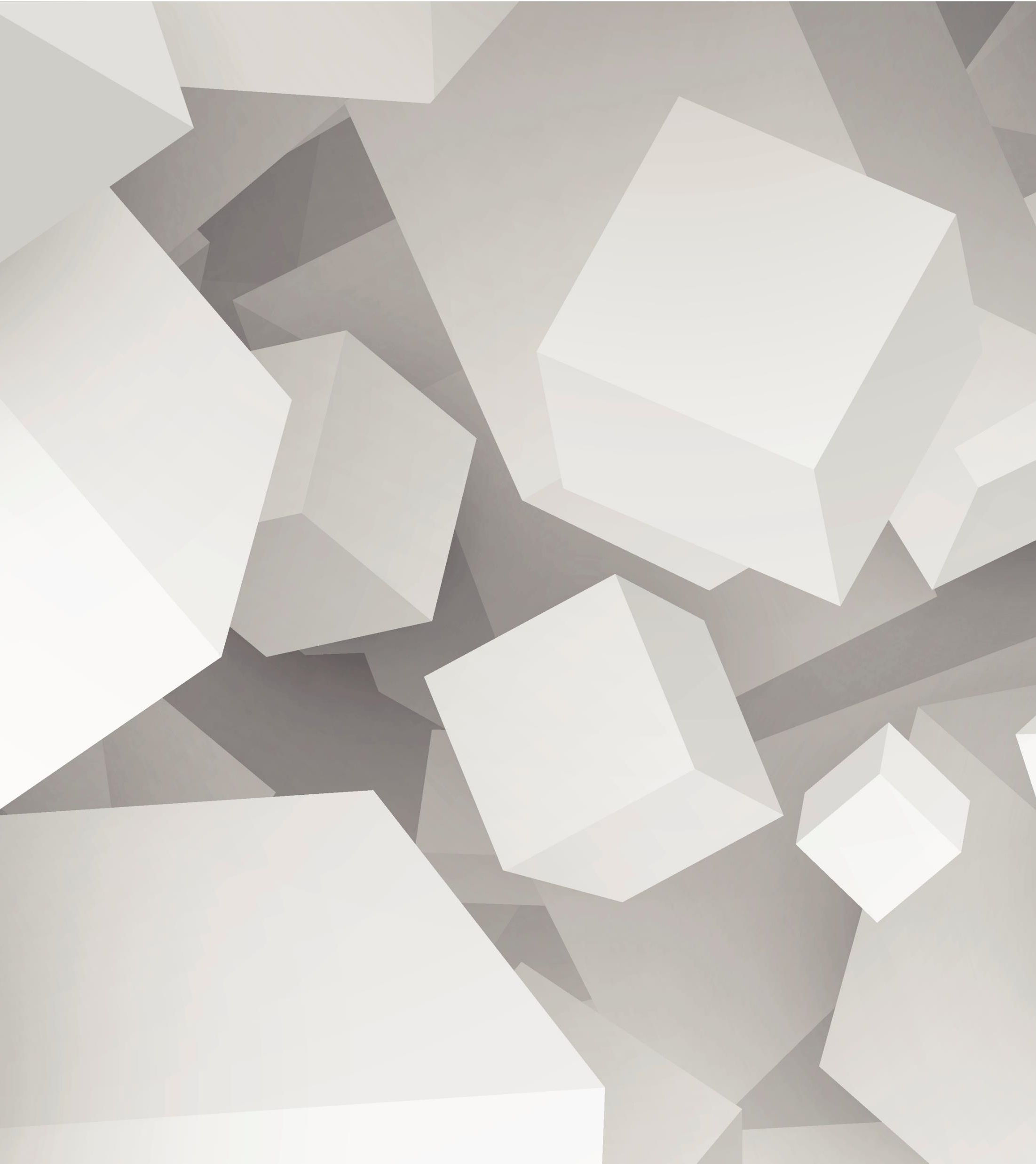 Az lehetetlen elképzelések kizárása:
amihez nincsenek meg a képességek, 
ahova nem sikerül bejutni a gyenge tanulmányi eredmény miatt,
egészségügyi ellenjavallatok.
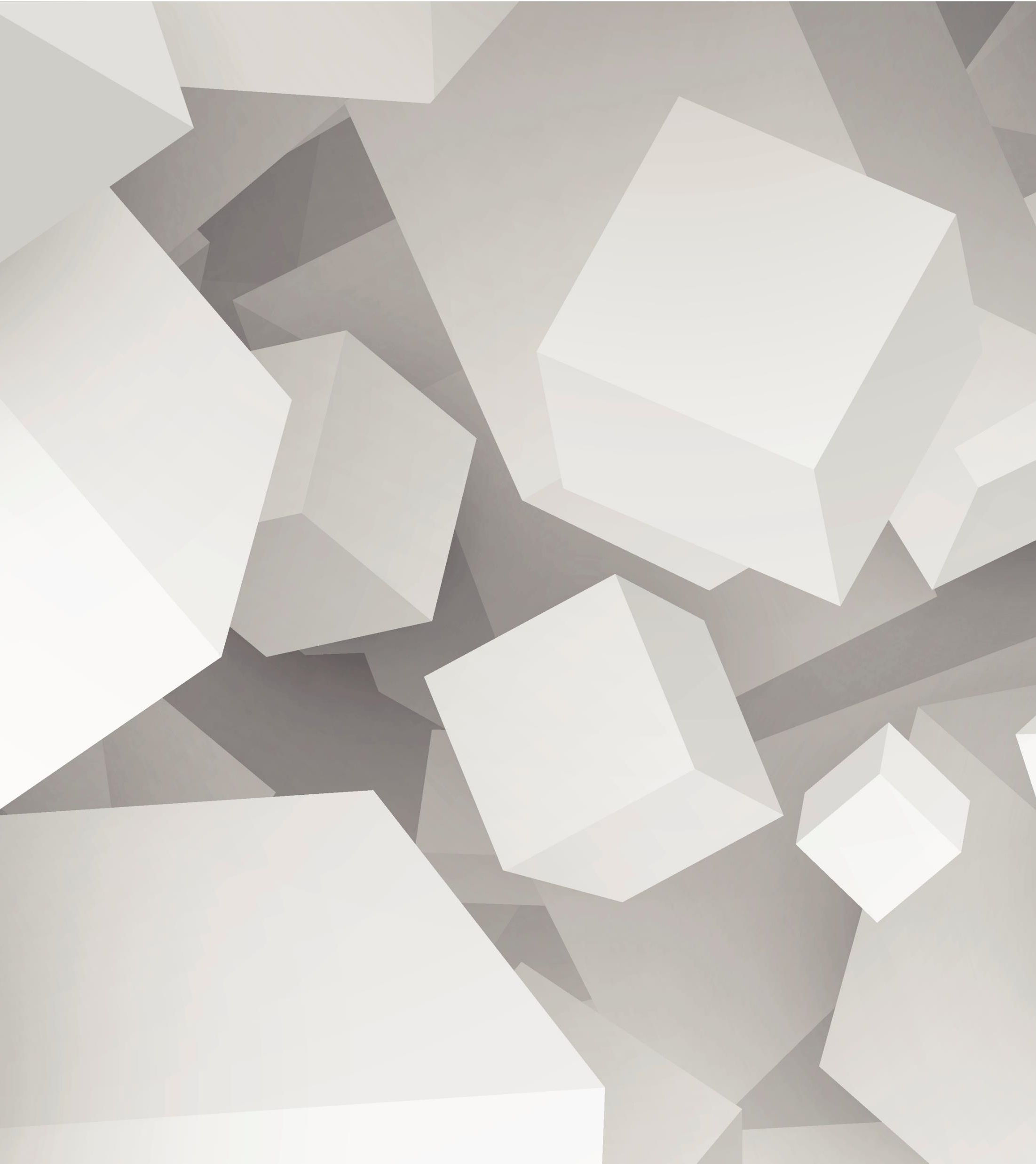 Tesztek és kérdőívek
http://www.vodiczaosnovce.nsz.gov.rs/ 
https://tanuljtovabb.hu/milyen-szakma-illik-hozzad/
http://eletpalya.munka.hu/kerdoivek 
http://kvizapo.hu/teszt/351415-milyen-munka-valo-neked 
https://www.nn.hu/szemelyiseg-teszt 
https://www.16personalities.com/hu/ingyenes-szem%C3%A9lyis%C3%A9gteszt
Ha további kérdéseid lennének, fordulj hozzánk bizalommal!
Az iskola szakszolgálata